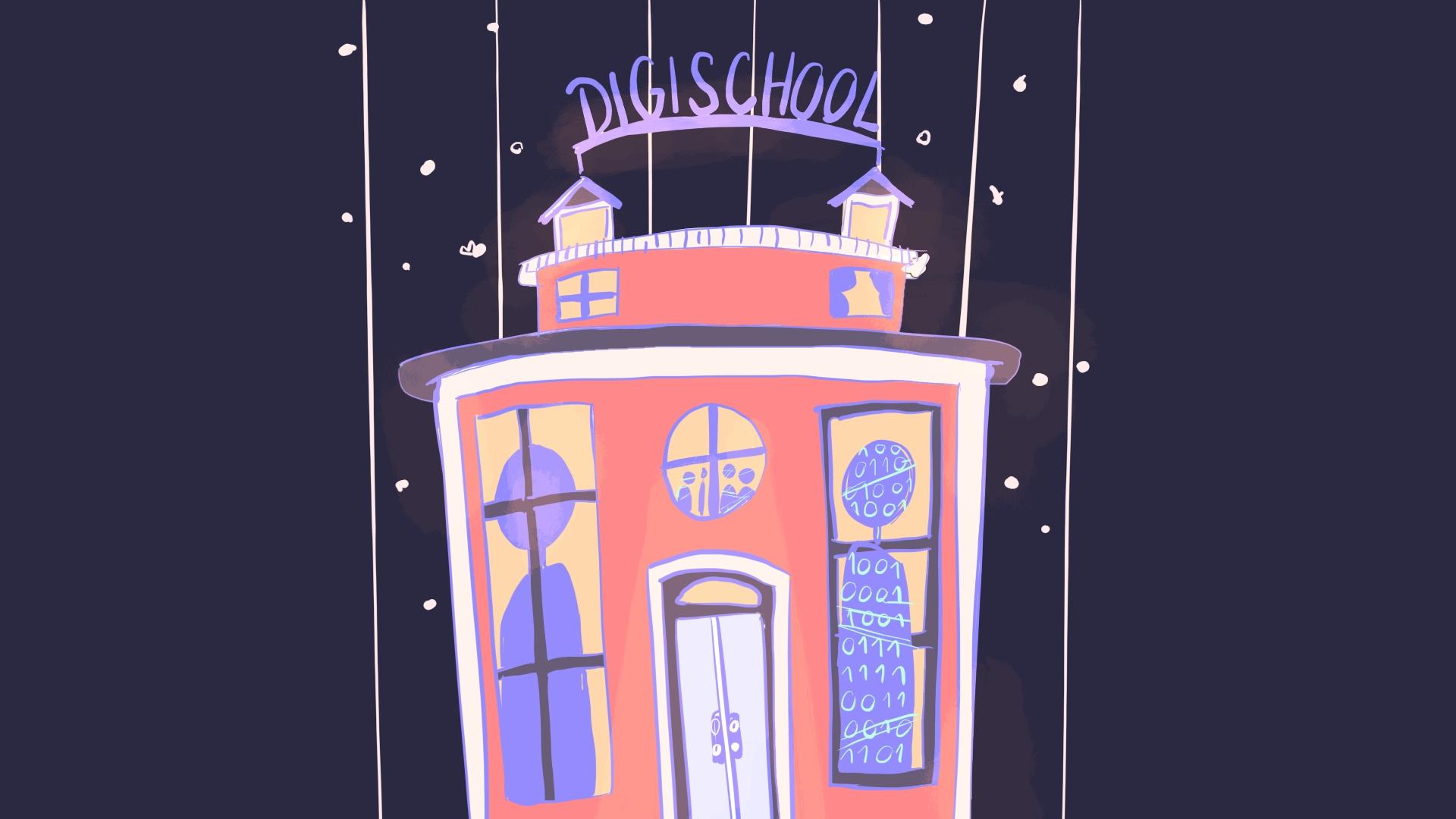 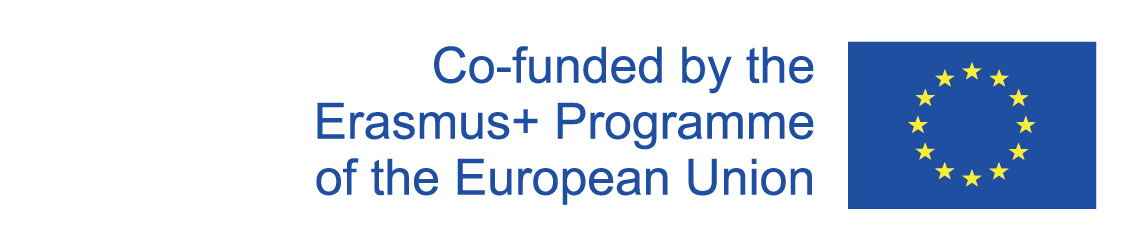 Digi school Deutsch
2020-1-SK01-KA226-SCH-094350
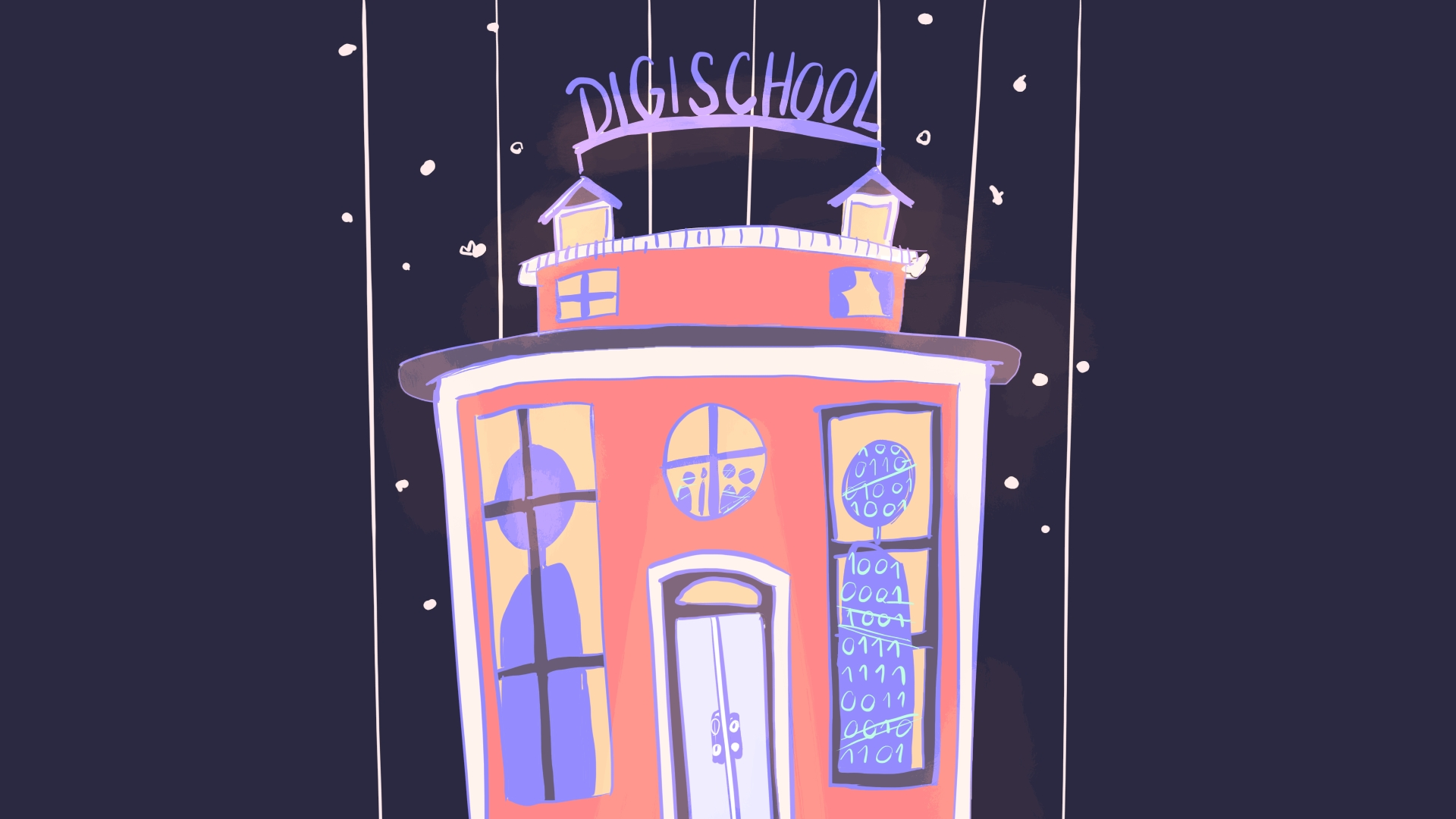 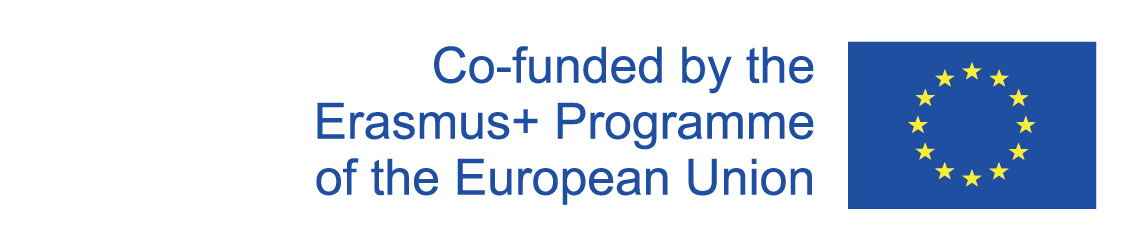 Thema: Freizeit und Hobbys
Sprachniveau: A1
Alter: 12 - 13 Jahre
Unterrichtseinheit: 2 Stunden - 90 Minuten
2020-1-SK01-KA226-SCH-094350
‹#›
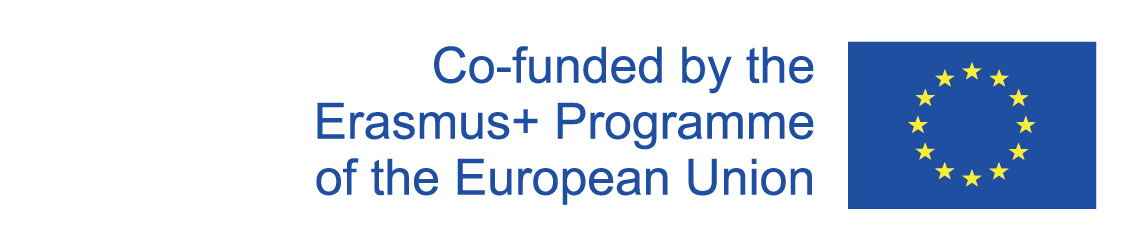 Freizeit und HobbysUnterthemen
01
Was ist eigentilich Freizeit?
Freizeit und Jugendliche
02
2020-1-SK01-KA226-SCH-094350
‹#›
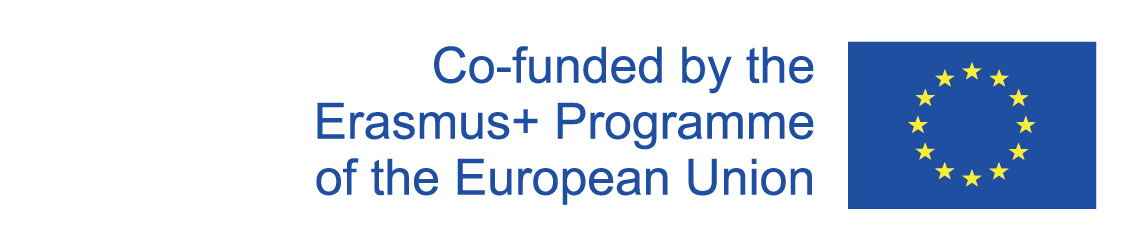 1
Was ist Freizeit?
Kurze Definition, was Freizeit ist.
2020-1-SK01-KA226-SCH-094350
‹#›
Freizeit und Hobbys
Freizeit und Hobbys
2020-1-SK01-KA226-SCH-094350
‹#›
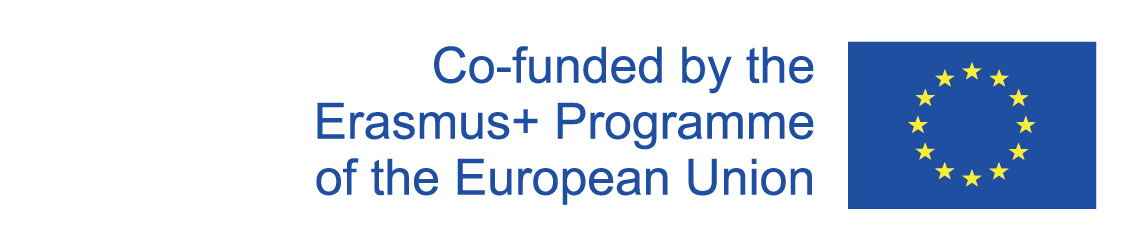 2
Freizeit und Jugendliche
Wie verbringen ihre Freizeit Jugendliche?
2020-1-SK01-KA226-SCH-094350
‹#›
Was machst du in deiner Freizeit?
Schaut das Video an, macht Notizen und erzählt nach, bitte! 
Was mag sie? Welche Freizeitaktivitäten notierst du?

Was machst du gerne in der Freizeit?

Meine Freizeit
2020-1-SK01-KA226-SCH-094350
‹#›
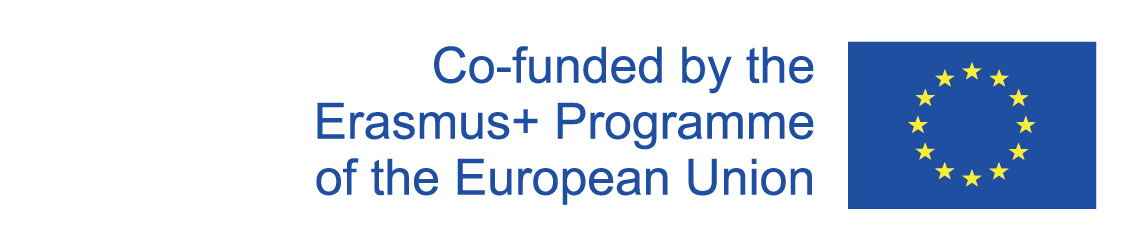 R E S O U R C E S
https://www.youtube.com/watch?v=FTvUzXROUGc
2020-1-SK01-KA226-SCH-094350
‹#›
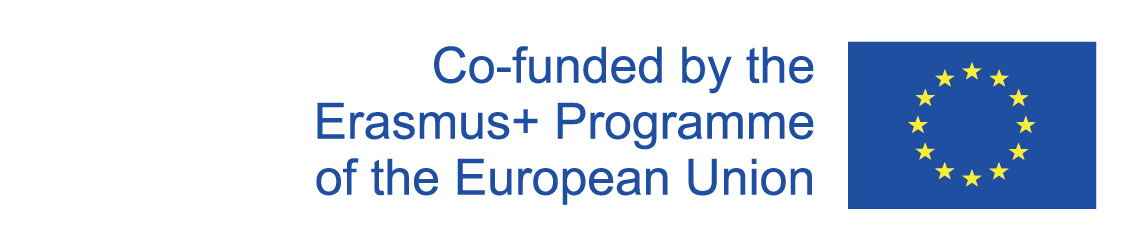 EN The European Commission's support or the production of this publication does not constitute an endorsement of the contents, which reflect the views only of the authors, and the Commission cannot be held responsible for any use which may be made of the information contained therein.
SK Podpora Európskej komisie na výrobu tejto publikácie nepredstavuje súhlas s obsahom, ktorý odráža len názory autorov, a Komisia nemôže byť zodpovedná za prípadné použitie informácií, ktoré sú v nej obsiahnuté.
2020-1-SK01-KA226-SCH-094350
‹#›